MIS2502: Data and Analytics
FOX
MIS
The Things You Can Do With Data
Spring 2023
FOX
MIS
Leila HosseiniLeila.hosseini@temple.eduhttp://community.mis.temple.edu/leila
Data versus information
Data
Information
Discrete, unorganized, raw facts
The transformation of those facts into meaning
Examples of Data
?
So then how do companies turn data into information?
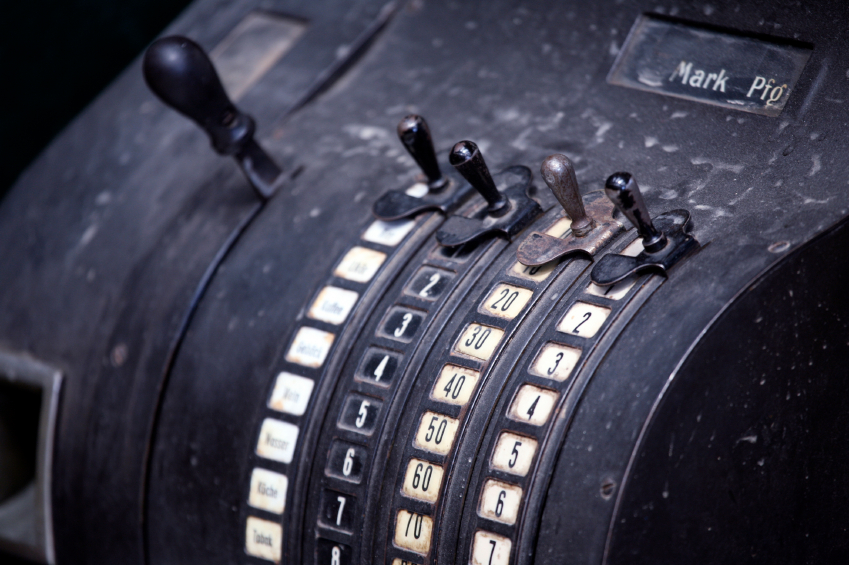 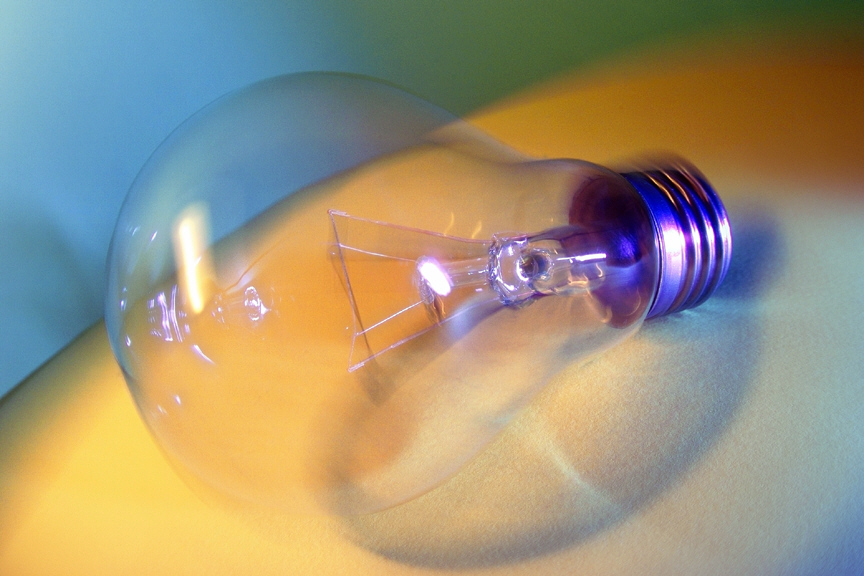 Example: Walmart
Social Genome project
Increase effectiveness of advertising on social networks
Predict what people want to buy, based on their conversations with friends
Own search engine Polaris
use sophisticated semantic analysis to work out what a customer wants
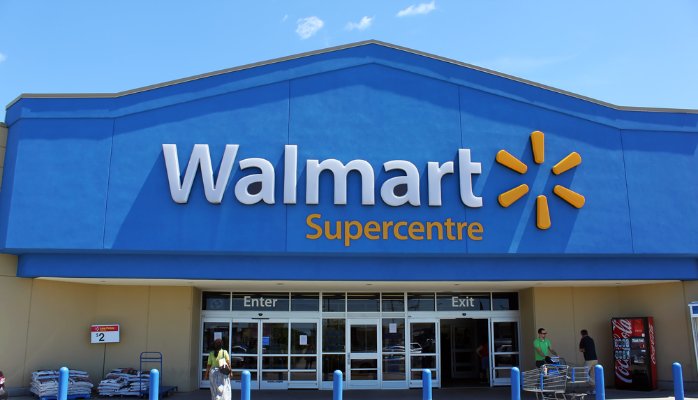 https://www.linkedin.com/pulse/big-data-walmart-future-retail-bernard-marr
https://www.dezyre.com/article/how-big-data-analysis-helped-increase-walmart-s-sales-turnover/109
Example: Netflix
Predict viewing habits 
Find the next smash-hit series.
e.g. House of Cards, Orange is the New Black
Personalize promotions
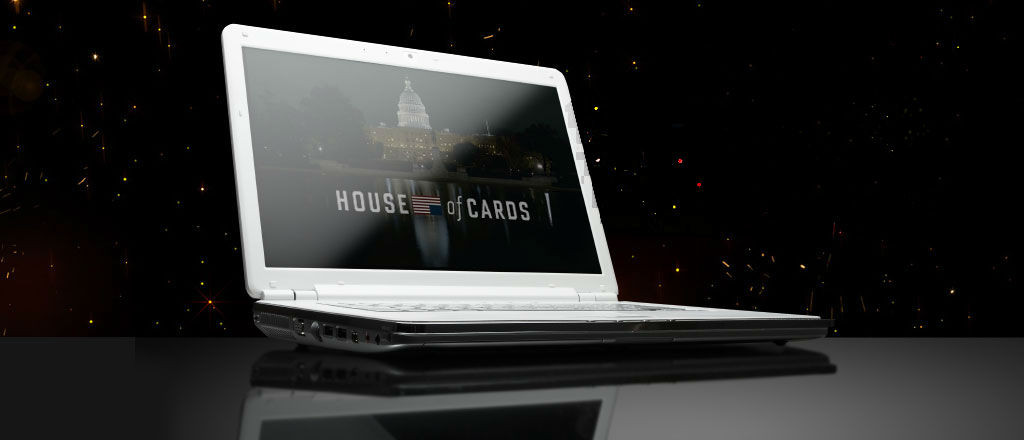 “The foundation of the streaming business was analytics.”  
–Dave Hastings
Q: Your Own Example?